ＣＯＩ開示具体例（タイトルスライドにて開示）

　口頭発表時、申告すべきＣＯＩ状態がある時
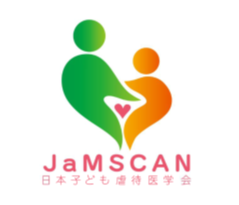 演題名：子ども虐待防止のための多機関連携の必要性

所属:　　神奈川医科大学病院　小児科
名前:　　伊勢原 一郎、伊勢原 二郎、伊勢原 三郎
筆頭発表者のＣＯ Ｉ 開示
演題発表に関連し、開示すべきCO I 関係にある企業等として、

　　エ　コンサルタント・講演料：（株）○○○○○
　　カ　研究費： 　　　　　　　　　　△△△△協会
↑ 開示すべき内容がある項目のみ記載
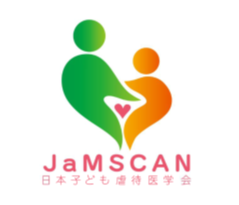 演題名：　

所属：　 　
名前：
筆頭発表者のＣＯ Ｉ 開示
演題発表に関連し、開示すべきCO I 関係にある企業等として、
ア　役員・顧問：　　　　　　　　　　　　　　　　
イ　株保有・利益：　　　　　　　　　　　
ウ　特許使用料：　　　　　　　　　　　　
エ　コンサルタント・講演料：　　　　　　　　　　　　　　　
オ　原稿料：　　　　　　　　　　　　　　　　  　　
カ　研究費：　　　　　
キ　旅費・贈答品などの報酬：　 　　　　　　　　　　
ク　寄付講座所属：　　　　　　　　　　
ケ　その他：